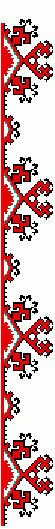 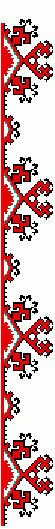 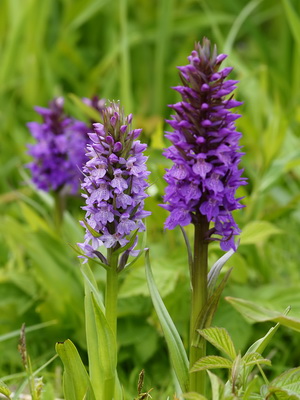 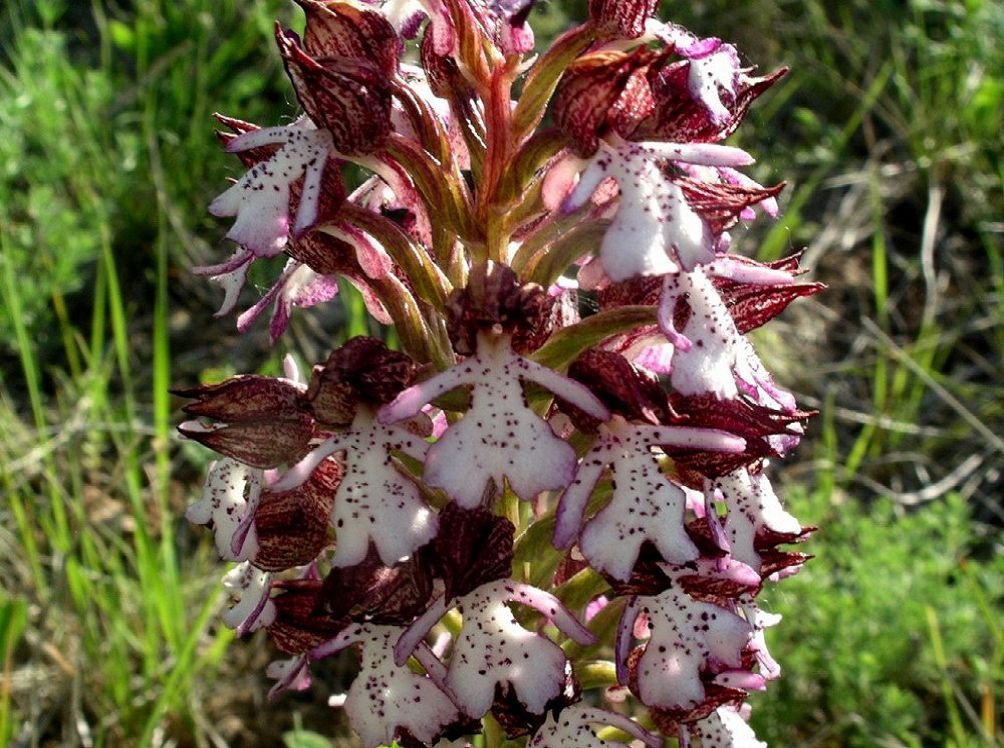 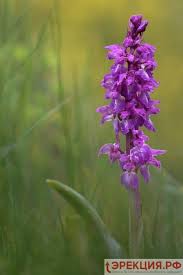 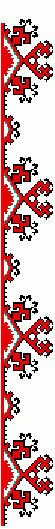 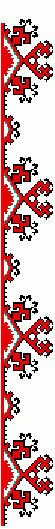 Зубровка, 
ятрышник
Ашальчи
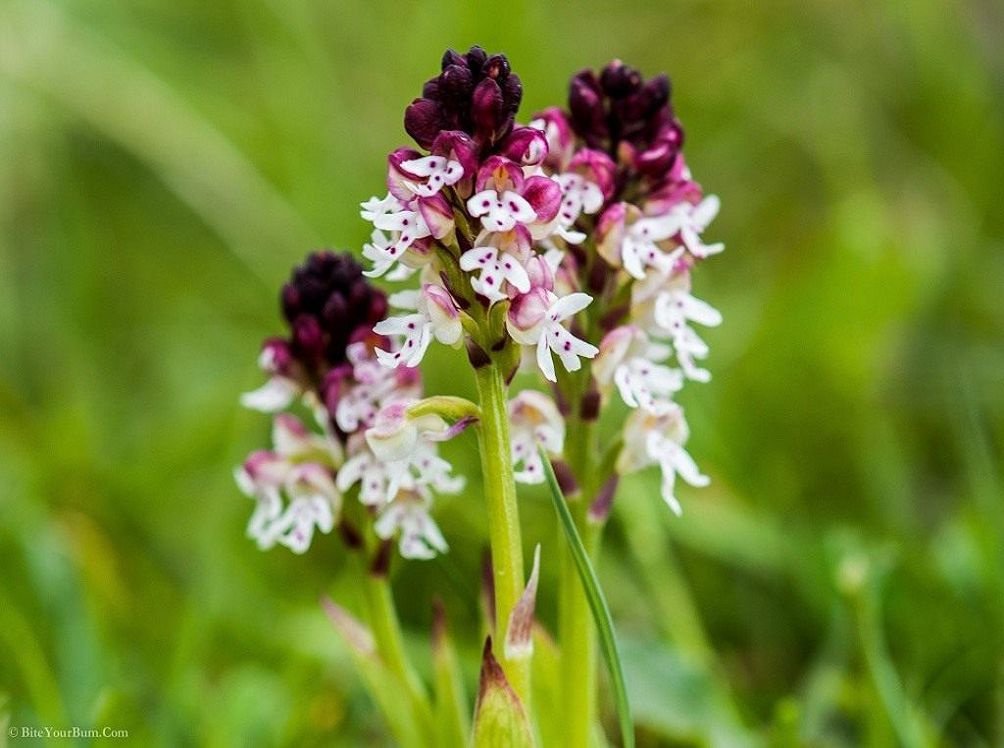 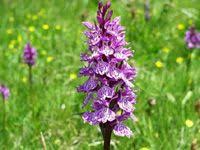 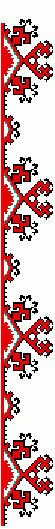 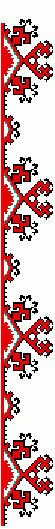 Ашальчи Оки – Акулина Григорьевна Векшина
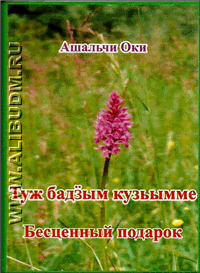 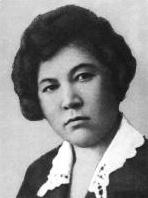 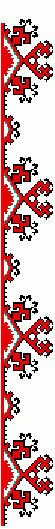 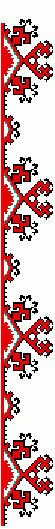 Тодӥсько, тодэме потэ, тодӥ
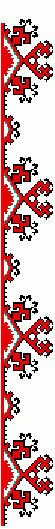 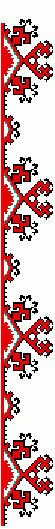 Ашальчи Окилэн кылбуръёсыз: - «Вордӥськем музъеме»  - «Бублиос» - «Лулы мынам» - «Сюрес дурын» - «Нюлэскы ветлыкум»
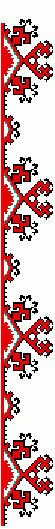 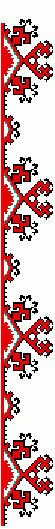 Урокмылэн азьмугъёсыз: